Figure 2. Coronal sections of the actual and reconstructed lesions. The first column shows 4 actual sections at ...
Cereb Cortex, Volume 17, Issue 4, April 2007, Pages 859–864, https://doi.org/10.1093/cercor/bhk039
The content of this slide may be subject to copyright: please see the slide notes for details.
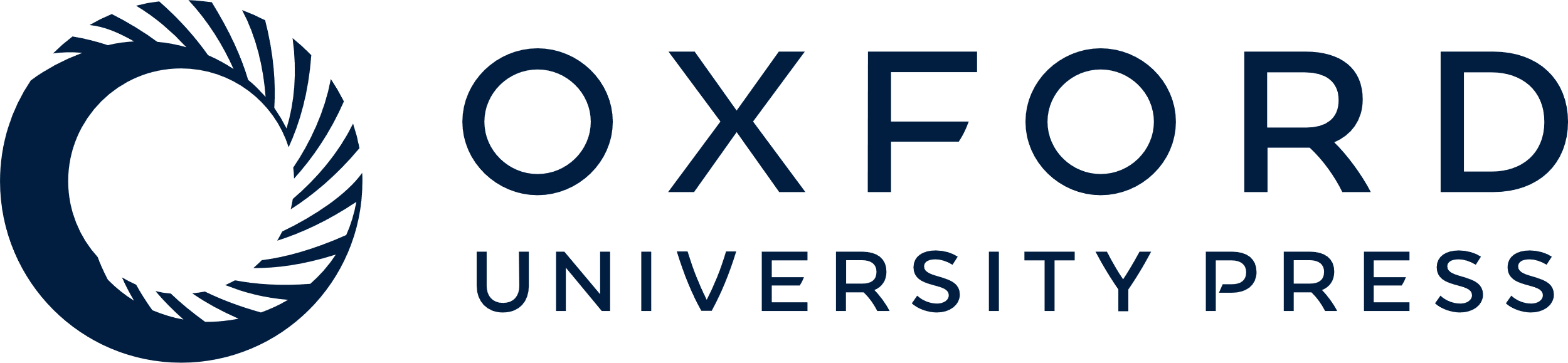 [Speaker Notes: Figure 2. Coronal sections of the actual and reconstructed lesions. The first column shows 4 actual sections at different anterior–posterior levels taken from subject A. The second column shows a reconstruction colored in red of the extent of this removal represented on cresyl violet–stained sections taken from a normal macaque brain. The remaining 3 columns show reconstructions of subjects B, C, and D. The numbers to the left indicate millimeters anterior to the interaural line (estimated from Paxinos and others 2000; Szwarcbart).


Unless provided in the caption above, the following copyright applies to the content of this slide: © The Author 2006. Published by Oxford University Press. All rights reserved. For permissions, please e-mail: journals.permissions@oxfordjournals.org]